Перспективные направления совместных научных исследований на базе реактора МБИР
Совещания по рассмотрению возможных вариантов сотрудничества и разработки программ совместных научных исследований на базе реактора МБИР/ г. Москва
Клинов Дмитрий Анатольевич
Заместитель научного руководителя по перспективным тематикам, АО «ГНЦ РФ – ФЭИ»
Программа перспективных экспериментальных исследований на реакторной установке МБИР в период с 2028 по 2040 годы
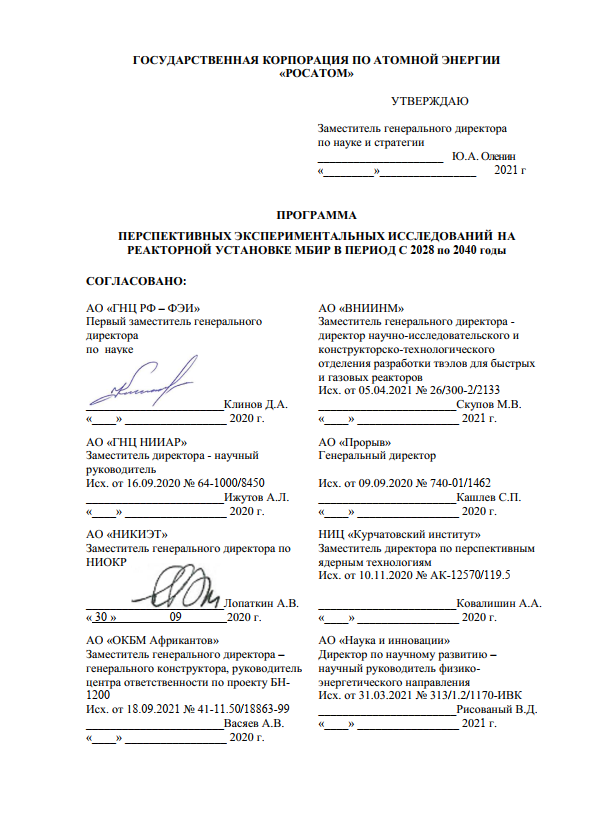 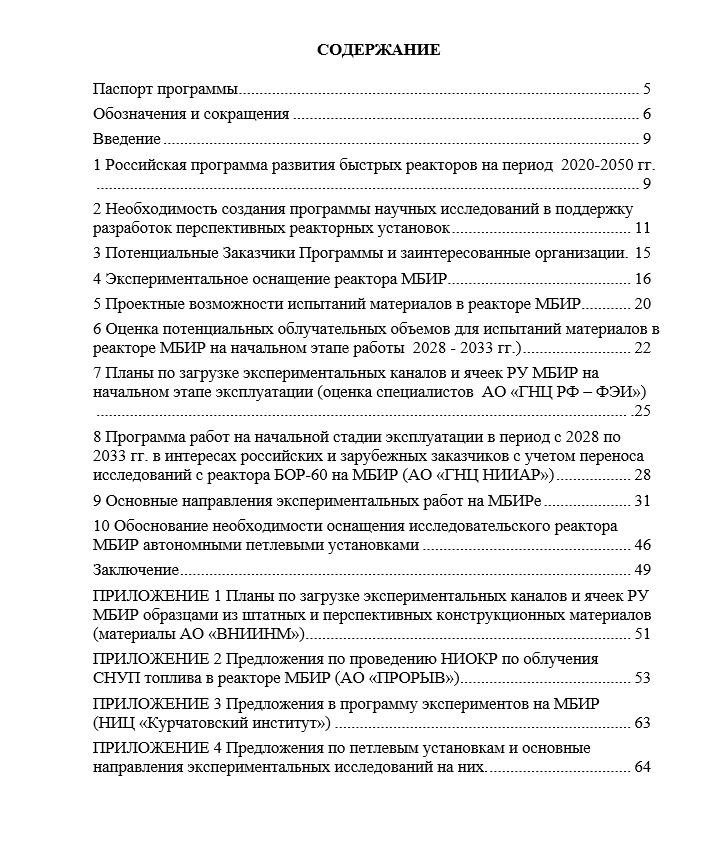 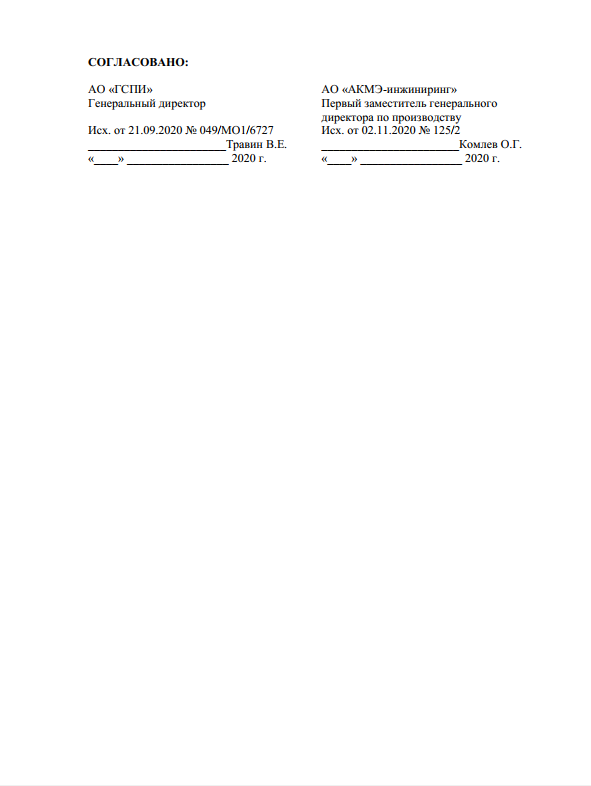 Потенциальные участники программы и заинтересованные организации
Потенциальные участники – Госкорпорация «РОСАТОМ», АО «Концерн Росэнергоатом»; АО «ТВЭЛ», АО «ПРОРЫВ»
Российские организации и институты - АО «НИКИЭТ», АО «ОКБМ Африкантов», АО ОКБ «ГИДРОПРЕСС», АО «СХК», ФГУП «ПО «Маяк», ФГУП «ГХК»
при научном сопровождении  АО «ГНЦ РФ - ФЭИ», АО «ВНИИНМ», АО «ГНЦ НИИАР», АО «Радиевый институт», НИЦ «Курчатовский институт», ЦНИИ КМ «Прометей».
Основные направления использования реактора МБИР
массовые реакторные испытания и исследования перспективных конструкционных материалов в широком диапазоне температур, в различных средах для ядерно-энергетических установок (ЯЭУ) следующих поколений, включая термоядерные реакторы;
массовые реакторные испытания макетов топливных элементов на основе перспективных видов топлива для ЯЭУ нового поколения;
проведение реакторных экспериментов для решения проблем замкнутого топливного цикла, включая выжигание минорных актинидов и снижение объема радиоактивных отходов;
исследования поведения и обоснование работоспособности топлива ЯЭУ различного типа в переходных, циклических и аварийных режимах в петлевых установках с разными видами теплоносителя;
производство радиоизотопной продукции;
создание нейтронных пучков для прикладных (включая медико-биологические) исследований;
фундаментальные исследования;
выработка тепловой и электрической энергии.
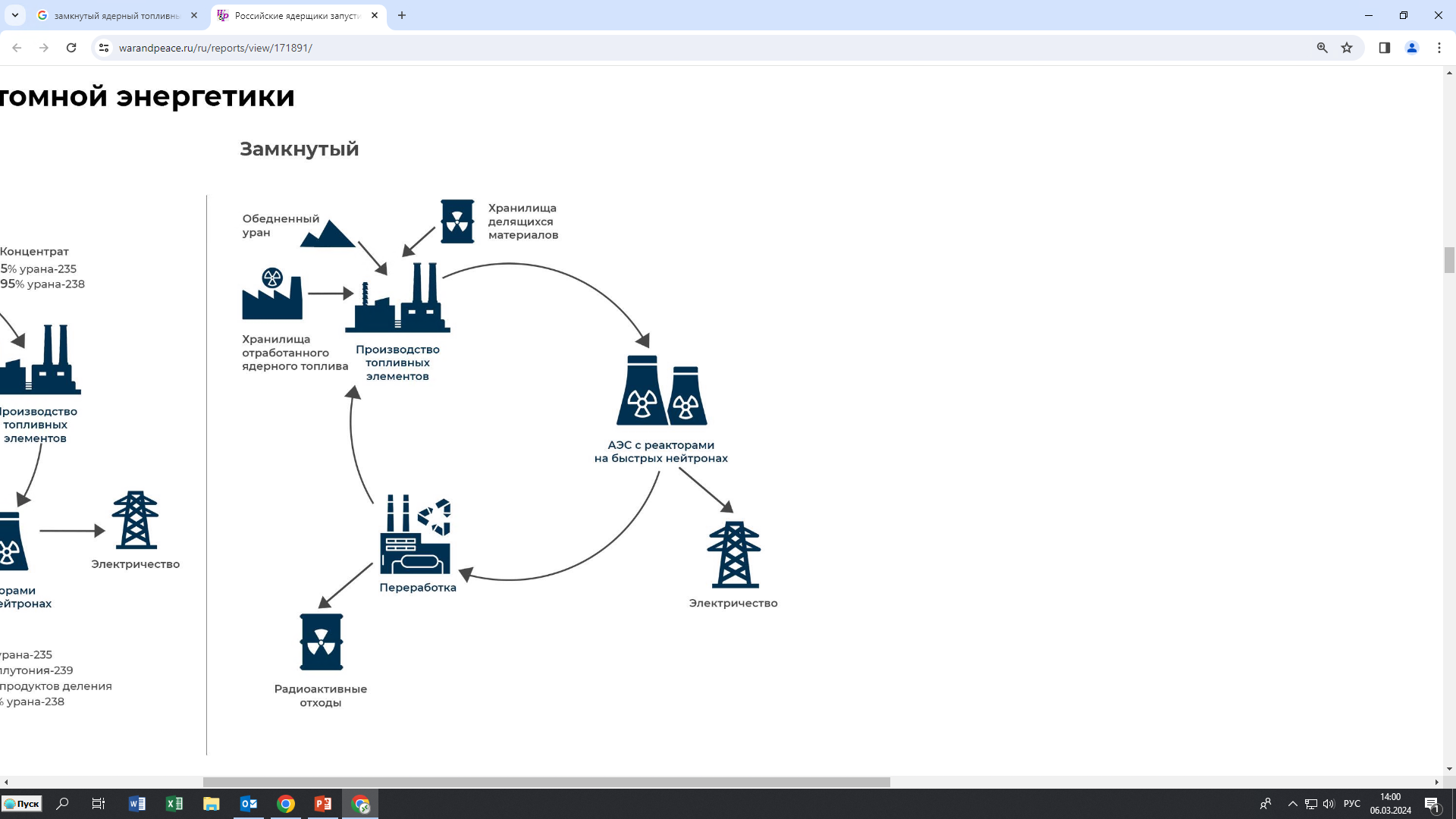 Замкнутый ядерный топливный цикл
Характеристики исследовательских реакторов на быстрых нейтронах
Проектные возможности испытаний материалов в реакторе МБИР
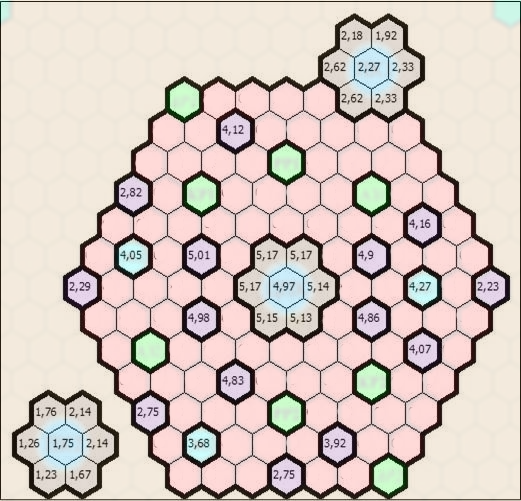 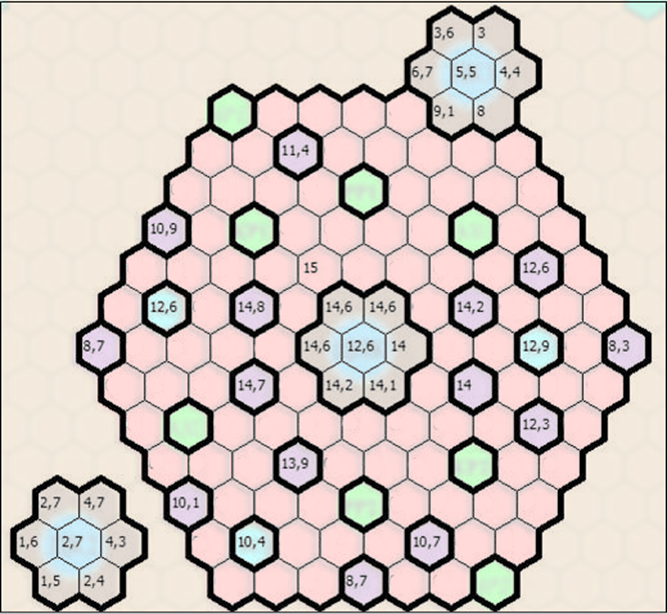 (а)
(б)
Нейтронный поток в облучательных ячейках, 1015н/см2×с (а) и повреждающая доза (смещений на атом за 100 эфф. суток) в облучательных ячейках (б) для аустенитных оболочечных сталей
Оценка потенциальных облучательных объемов для испытаний материалов в реакторе МБИР на начальном этапе работы (2028 - 2040 гг.)
Облучательные возможности активной зоны ~ 1200 «сна*литр/год», с учетом ячеек двух периферийных петлевых каналов - 1300 сна*литр/год.
По оценкам специалистов АО «ГНЦ РФ – ФЭИ», АО «ВНИИНМ», АО «Прорыв», для российской программы необходимо:
10-11 ячеек (со средней скоростью набора дозы 29 сна/год, или ~ 600 – 700 сна*литр/год). 
Приблизительно по 300-350 сна*литр/год для АО «Прорыв» и АО ТВЭЛ (ВНИИНМ)
Таким образом, объем российских исследований на начальном этапе может составить ~ 50-60% в год. 
Дальнейшее увеличение облучательных возможностей МБИР возможно при использовании ячеек в боковом экране.
ОСНОВНЫЕ НАУЧНЫЕ НАПРАВЛЕНИЯ ЭКСПЕРИМЕНТАЛЬНЫХ РАБОТ НА МБИРе в 2028-2040 гг.
Испытания перспективных конструкционных материалов
Высокодозные облучения (более 110 сна) в сборно-разборных устройствах перспективных оболочечных материалов (ферритно-мартенситных и аустенитных сталей) при температурах (350÷700) ºС для исследования механических свойств, распухания, радиационной ползучести.
Внутриреакторные исследования длительной прочности, ползучести, деформационной способности и охрупчивания перспективных ферритно-мартенситных и аустенитных сталей при температурах 350÷700 ºС и различных скоростях нагружения
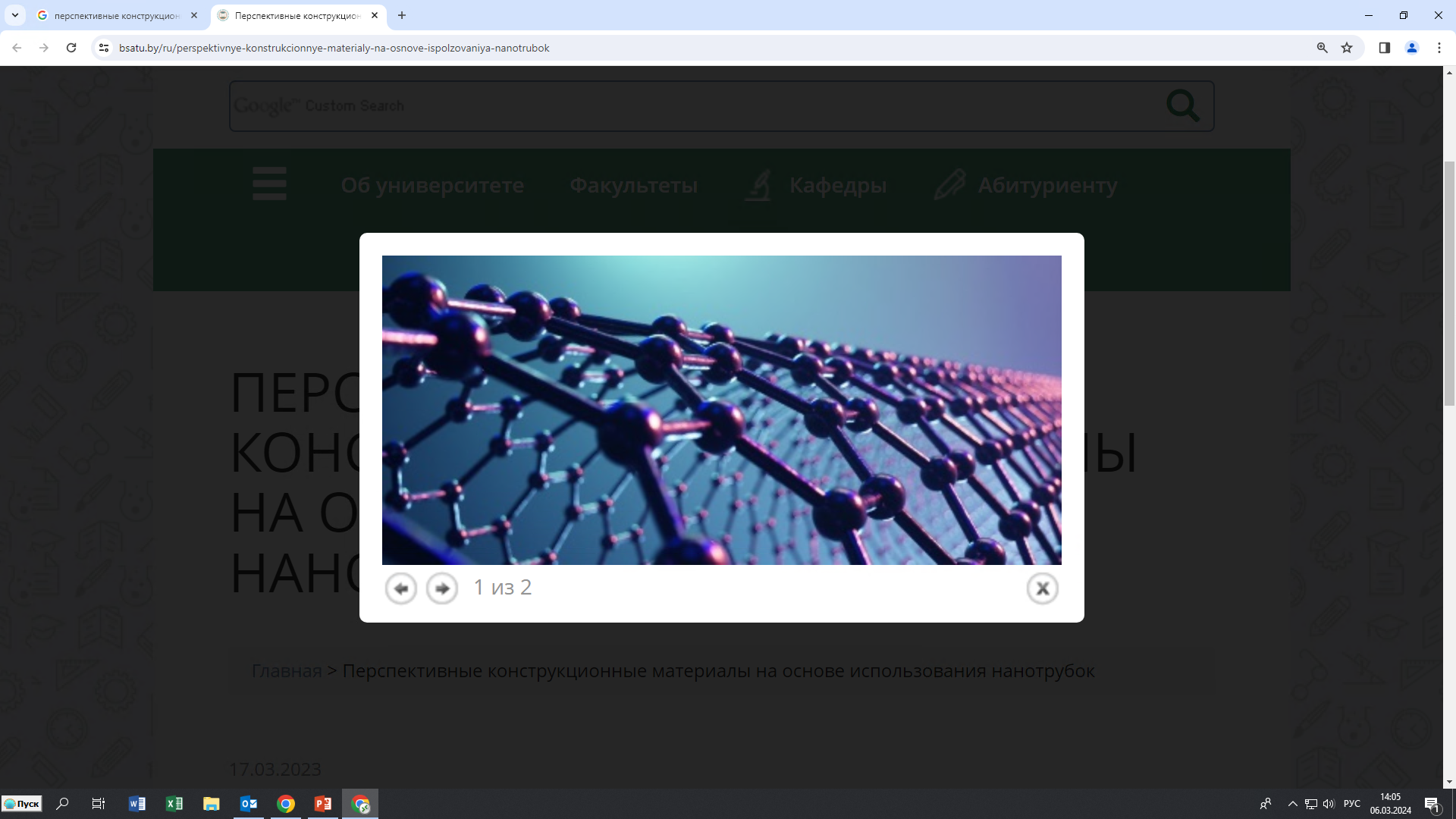 Конструкционные материалы
Аустенитные стали:
            	- ЭК164 (для обоснования работоспособности до дозы ~ 120 сна).
Ферритно-мартенситные стали:
	- ЭП823;  
	- ЧС139;  
	- малоактивируемые стали (ЭК181, ЧС141 и др.).
Нанодисперсные материалы конструкционного и функционального назначения, ДУО стали
Основные планируемые данные для обоснования использования аустенитных и ферритно-мартенситных сталей:
	- установление дозно-температурных зависимостей с разной скоростью 	набора дозы;
	- параметры распухания, 
	- НТРО;
	- ВТРО;
	- данные по структуре и механическим свойствам, полученные после облучения в различных типах теплоносителя (натрий, свинец);
	- данные по структуре и механическим свойствам, полученные после облучения твэлов с различным топливом (оксид урана, СНУП, МОХ, 	металлическое топливо).
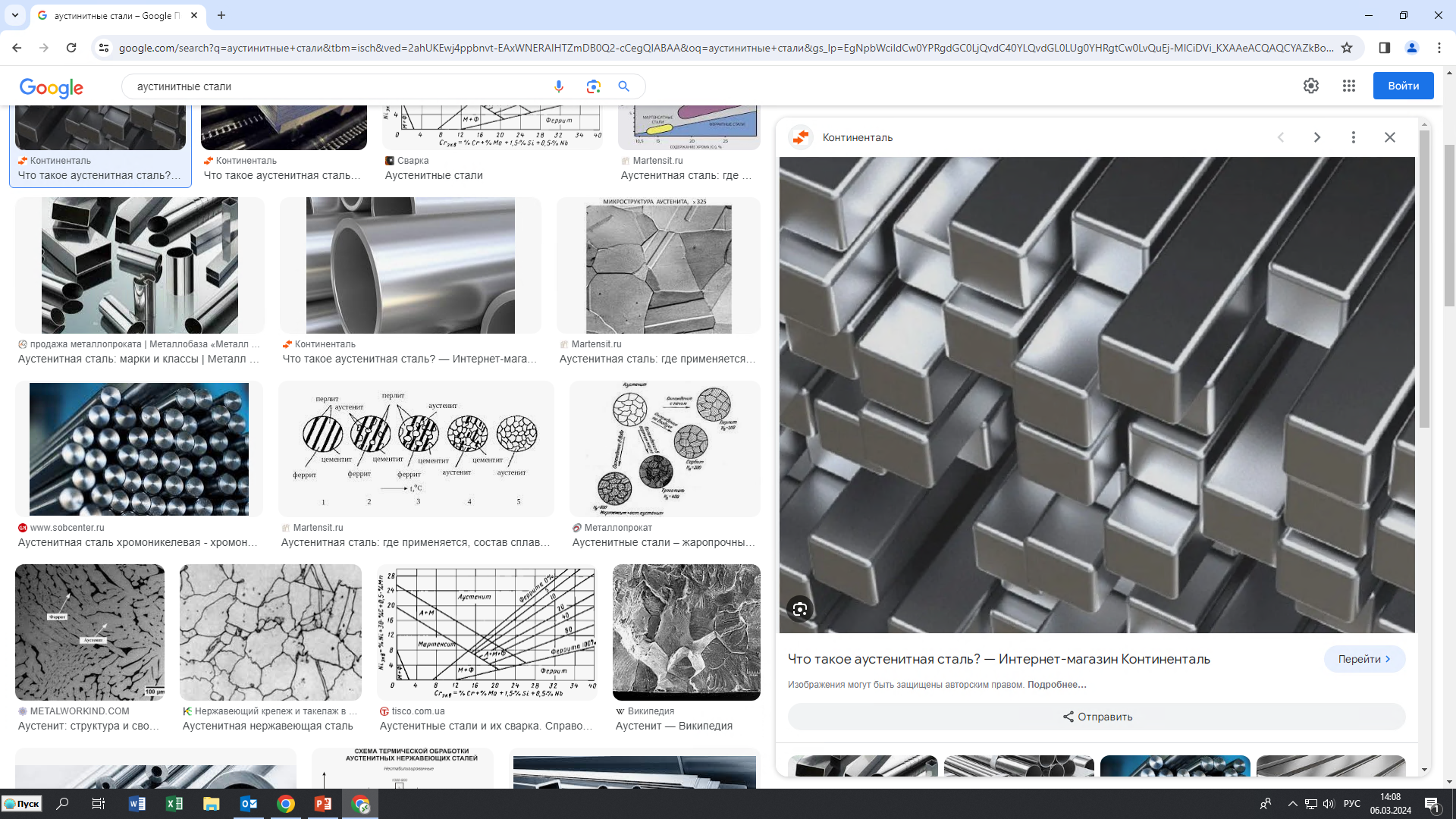 Испытания перспективных конструкционных материалов
Высокодозные облучения до 170 сна специальных жаростойких материалов, работоспособных при температурах (750 ÷ 1100) ºС для исследования их механических свойств, распухания, радиационной ползучести, длительной прочности; исследование деградации углеграфитовых материалов.
Высокодозные   облучения новых малопоглощающих, коррозионно-стойких материалов, в том числе на основе карбида кремния и перспективных керамик, работоспособных при давлениях 25÷30 МПа и температурах 570÷580 ºС с целью определения их радиационной стойкости.
Исследования радиационно-, жаро- и коррозионностойких (по отношению к литиевому теплоносителю) материалов. Ресурсные испытания материалов первой стенки, бланкета, экспериментальных модулей термоядерного реактора.
Испытания оболочек из ванадиевых сплавов с различными покрытиями.
Испытания корпусных и внутрикорпусных сталей для перспективных тепловых ядерных реакторов.
Исследования характеристик перспективных топливных материалов
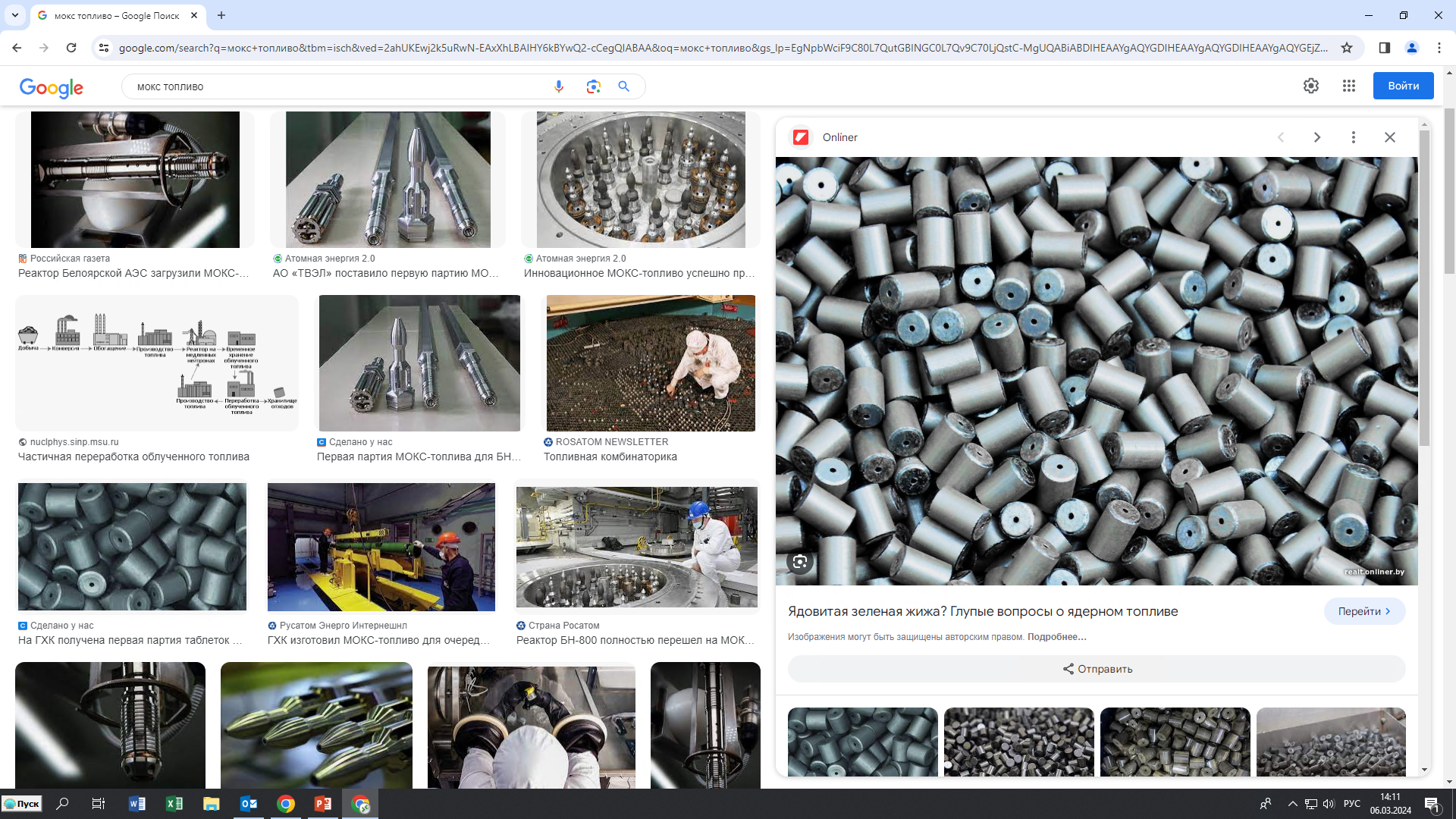 Изучение распухания, газовыделения, ползучести и теплопроводности облученного до различных выгораний МОКС и (UPu)N топлива в зависимости от состава, пористости, температуры, выгорания. 
Реакторные испытания регенерированного топлива различной степени очистки (от 108 до 102 раз).
Исследования тепловыделяющих элементов при глубоких выгораниях с различными видами (UPu)N топлива и технологиями его изготовления.
Испытания ядерного МОХ-топлива с нанодобавками (20÷40 нм UO2) и крупно кристаллической структурой (35÷40 мкм) с контролируемой пористостью.
Внутриреакторные исследования характеристик (газовыделения, теплопроводности, рапухания, ползучести) плотного металлического топлива на основе сплавов (U-Zr, U-Mo и т.п.).
Испытания тепловыделяющих элементов с различными видами МОКС и плотного топлива, содержащими минорные актиниды
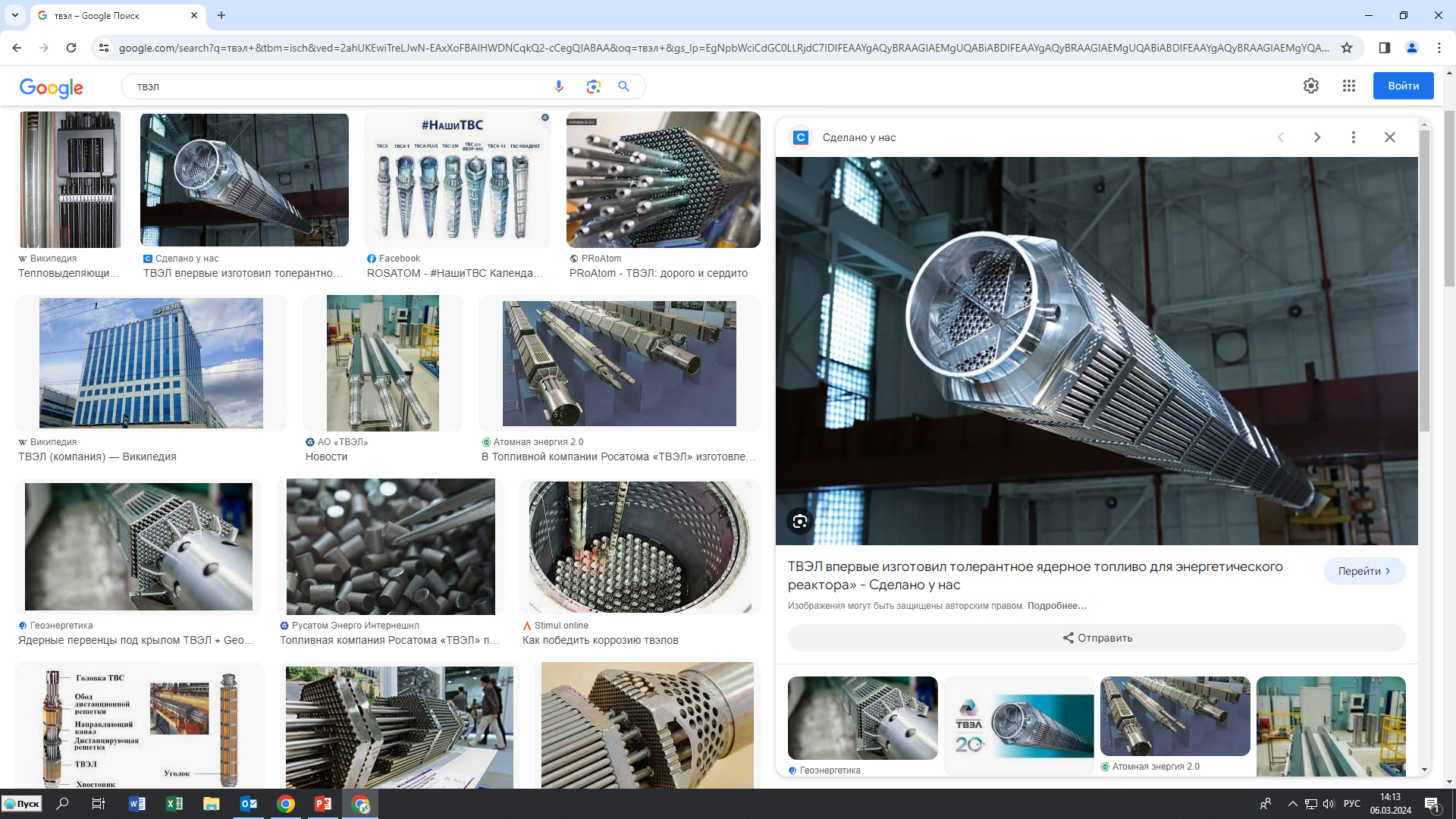 Направления исследований
Испытания поглощающих, замедляющих и композиционных материалов для инновационных ядерных реакторов
Испытания  тепловыделяющих элементов с перспективными видами топлива в переходных, циклических и аварийных режимах
Исследование новых и модифицированных жидкометаллических теплоносителей  
Ресурсные испытания новых типов оборудования для инновационных ядерных реакторов
Проведение физических, материаловедческих, тепло-гидравлических и других исследований для верификации расчетных кодов
Прикладные экспериментальные работы с использованием реакторного излучения (нейтронная терапия, наработка различных радиоизотопов с низкими сечениями захвата нейтронов, наработка 60Co, 153Gd, 89Sr, 63Ni, нейтронная радиография и томография облучённых материалов, ядерное легирование кремния, массовый  нейтронно - активационный анализ и др.).
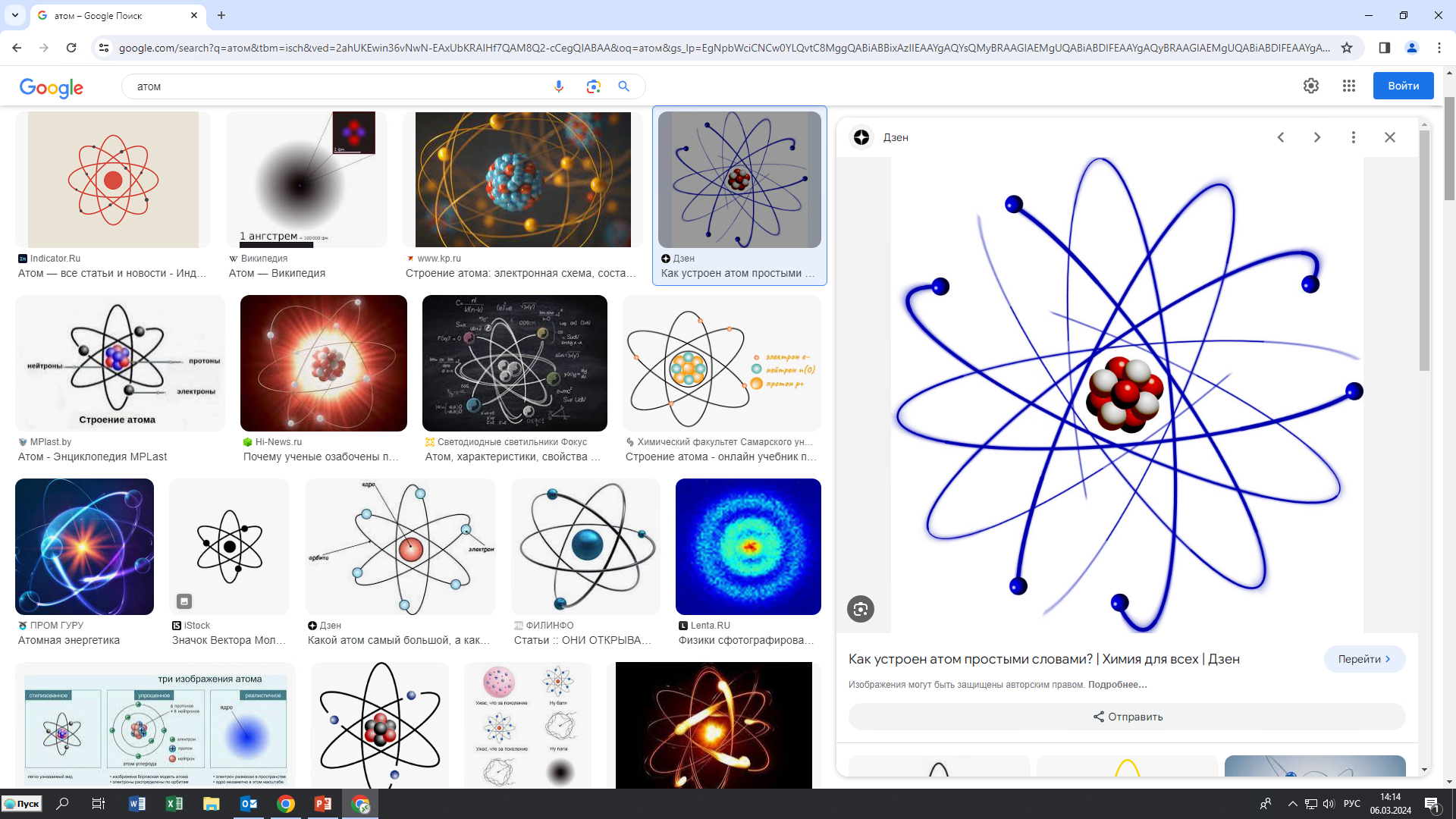 Исследования на АПУ МБИР
Задачи для решения с использованием автономных петлевых устройств
Получение экспериментальной информации по определению пределов безопасной эксплуатации твэлов, а также их поведении и повреждениях в условиях переменных нагрузок и превышения пределов безопасной эксплуатации. 
Получение экспериментальной (реакторной) информация по поведению топлива, твэлов и ТВС в условиях тяжелых запроектных аварий с повреждением оболочки, плавлением топлива, закипанием теплоносителя, а также при кризисе теплообмена и т.д. для верификации кодов.
Разрушенный твэл
Плавление твэла
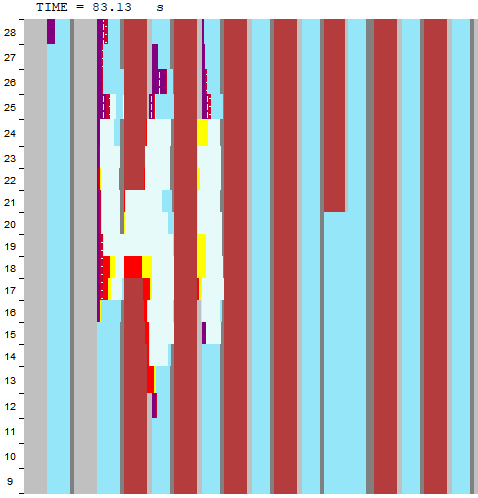 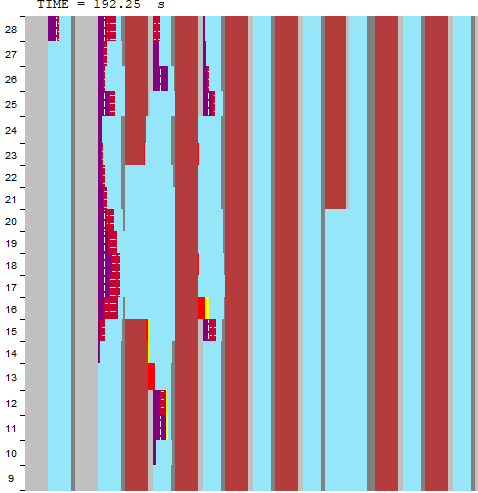 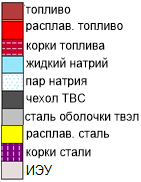 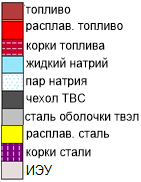 Какие физические явления недостаточно или вообще не изучены в реакторных условиях?
Для СНУП-топлива: диссоциация нитридного топлива с массовым выходом азота при различных температурах. 
Поведение твэлов с МОКС- и СНУП-топливом в условиях переменных нагрузок и маневренных режимов
Поведение МОКС- и СНУП-топлива в экстремальных условиях, включая разрушение, плавление, перемещение топлива
Для МОКС- и СНУП-топлива: объем и скорость выхода газов под оболочку твэла, в также в теплоноситель (при разгерметизации или разрушении оболочки).
Для металлического топлива – весь спектр реакторных испытаний!
Моделирование условий аварийных ситуаций с частичным и полным нарушением теплоотвода в средах с различными теплоносителями
Все эти задачи практически невозможно решить в условиях энергетических реакторов – только на исследовательском реакторе с использованием автономных петель с различными теплоносителями!
Исследования топлива в автономных ПУ в обоснование проектов быстрых реакторов
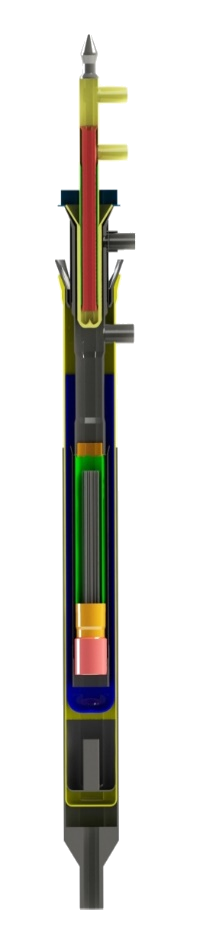 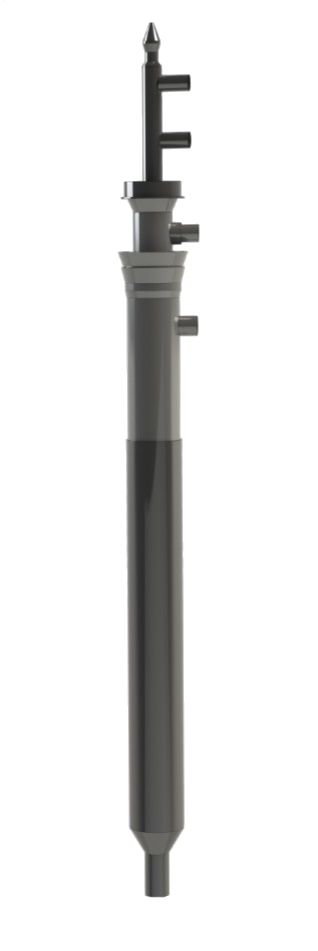 Вход т/н 
холодильника ПК
Выход т/н 
холодильника ПК
В обоснование БН-1200 и БРЕСТ-1200 в натриевой и свинцовой АПУ должны быть продолжены испытания плотного нитридного уран-плутониевого (СНУП) топлива, в том числе до разгерметизации твэлов, при различном конструктивном исполнении твэла (в том числе с искусственными дефектами/проколами) и различных температурах топлива и оболочки.  Это позволит уточнить термомеханические параметры оболочки и топлива, его распухания в зависимости от выгорания, выхода газообразных продуктов деления, а также определить допустимое максимальное выгорание нитридного уран-плутониевого топлива при выбранных температурном режиме и конструкции твэла.	
Сказанное верно для любых видов топлива.
Выход т/н
Вход т/н ЭТВС
ЭТВС
Выемная часть
петлевого канала
Ловушка а.з.
Натриевая петлевая установка
Отработка элементной базы в переходных и аварийных режимах
Испытания в натриевой АПУ элементов системы КГО, как по теплоносителю, так и по защитному газу.
Исследования по обоснованию перспективных акустических систем раннего обнаружения аварийных процессов, в том числе, сопровождающихся локальным подкипанием или кипением натрия (авария с частичной или полной блокировкой проходного сечения ТВС).  Существующие системы КГО позволяют обнаружить такие ситуации со значительной задержкой, с чем связана большая вероятность или даже неизбежность повреждения твэл и ТВС).
Обоснование стойкости приборов/датчиков в радиоактивной среде теплоносителя (например электрохимические датчики кислорода и водорода в натрии).
Виды исследований в АЗ, петлевых каналах и автономных петлевых устройствах МБИР
Фундаментальные исследования на МБИР
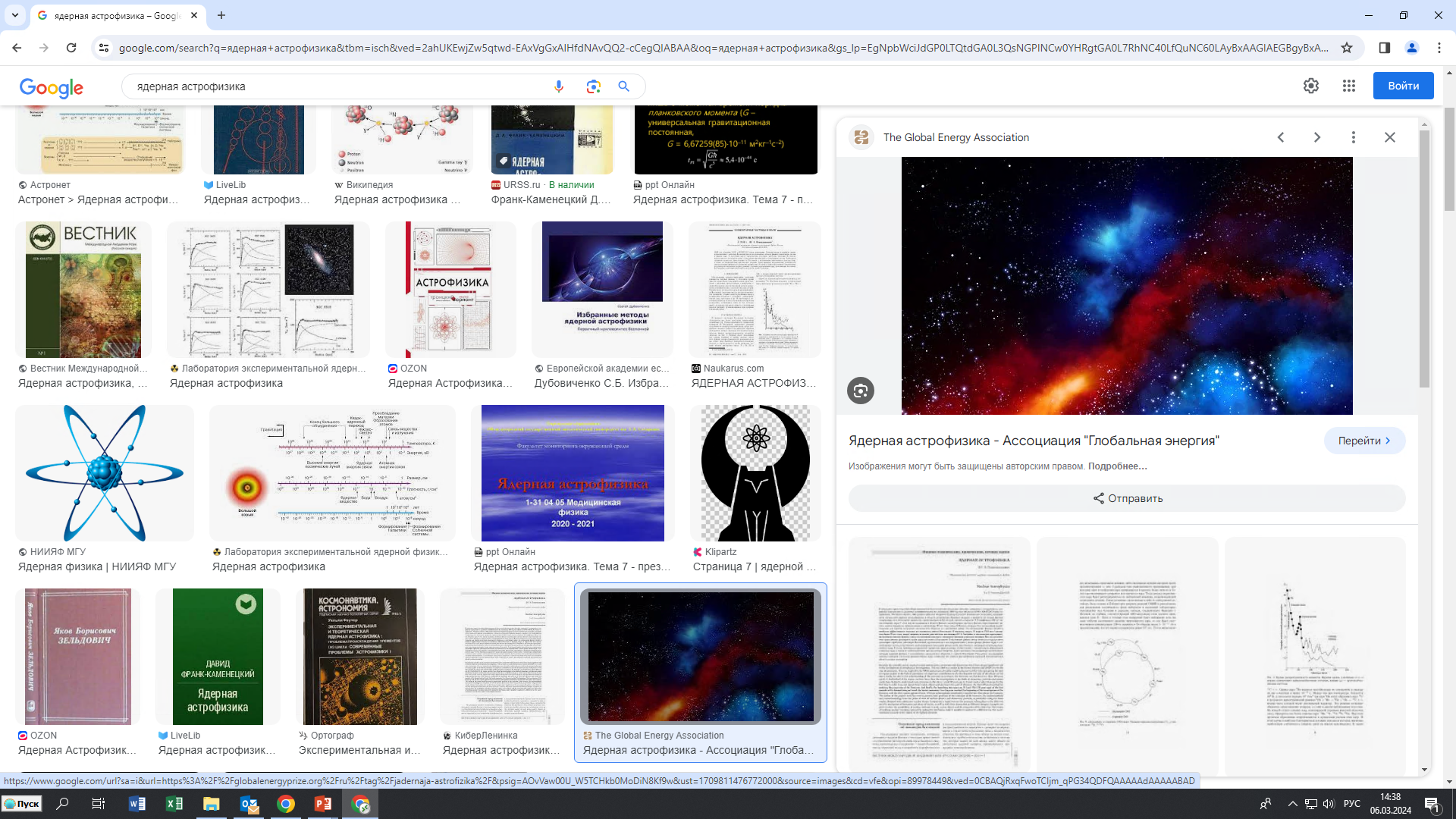 ГОТОВО К ОБСУЖДЕНИЮ 
Редкие распады тяжелых ядер, индуцированные нейтронами.
Ядерная астрофизика.
Фундаментальные свойства нейтрона.
ТРЕБУЕТ ДЕТАЛЬНОЙ ПРОРАБОТКИ
Сотрудничество с ОИЯИ (Дубна) по исследованию возможности создания источника ультрахолодных нейтронов для проведения фундаментальных исследований.
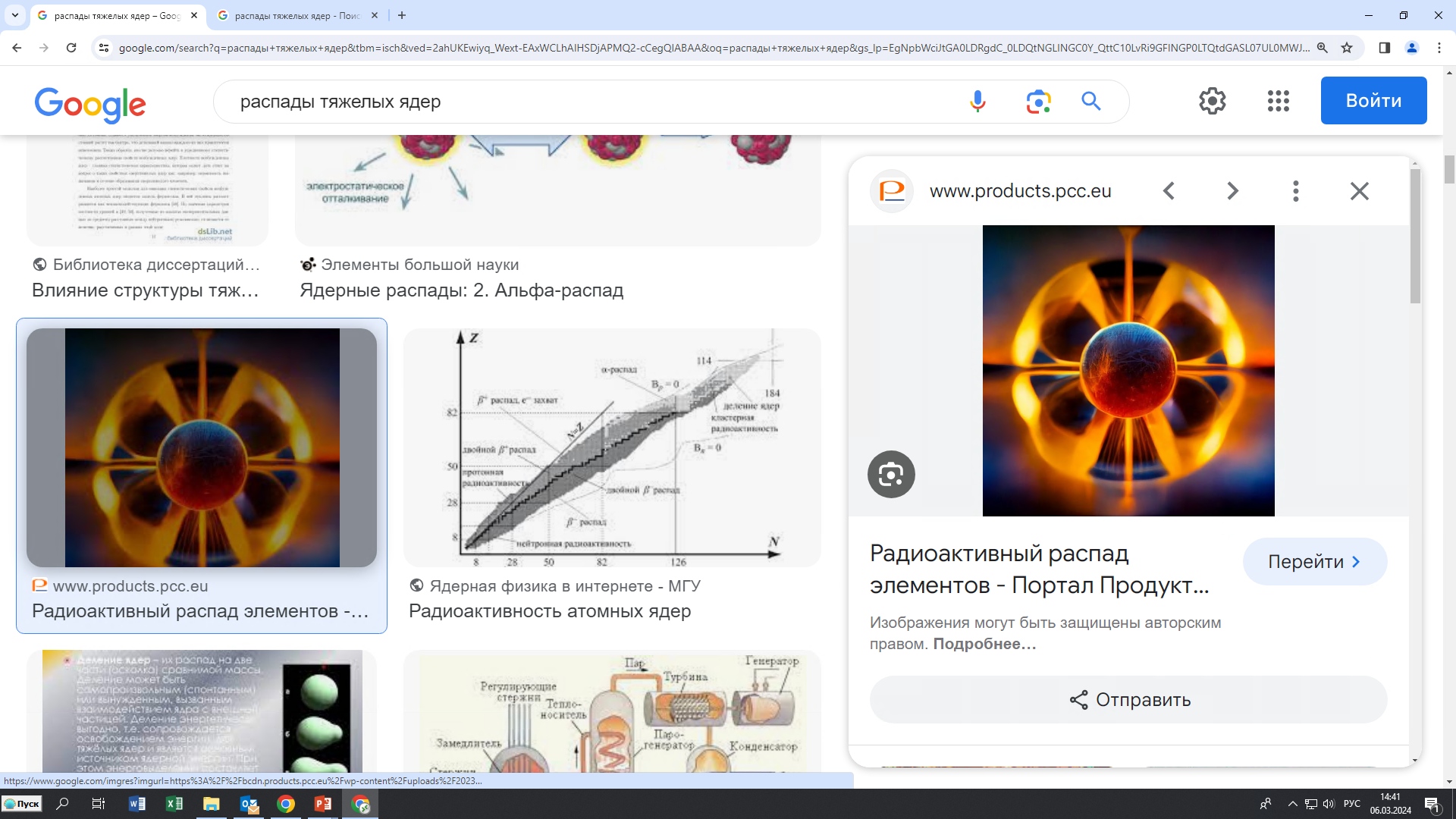 Программа перспективных экспериментальных исследований на реакторной установке МБИР в период с 2028 по 2040 годы
Для реализации стратегии развития двухкомпонентной атомной энергетики России на период до 2050 года на основе быстрых и тепловых реакторов, а также обоснования технологий замыкания ядерного топливного цикла необходим исследовательский реактор МБИР. 
Основным предназначением многофункционального быстрого исследовательского реактора МБИР является проведение массовых реакторных испытаний инновационных материалов и макетов элементов активных зон для ядерно-энергетических систем 4-го поколения, включая энергетические реакторы на быстрых нейтронах работающие в ЗЯТЦ, а также реакторы малой и средней мощности. 
Потенциальные экспериментальные возможности реактора достаточны для проведения исследований по программам развития отечественной ядерной индустрии, а сверх этого позволяют выполнять работы для зарубежных заказчиков, включая совместные международные проекты в рамках планируемого на базе МБИР международного центра исследований.
Программа научных исследований определяет перспективные направления экспериментальных работ и исследований в реакторе МБИР на среднесрочный период 2028 – 2040 гг. и составлена с учетом развития экспериментальной базы АО «ГНЦ НИИАР» и стратегических задач отрасли.
Облучательные возможности активной зоны на начальном этапе ~ 1200 сна*литр/год, с учетом ячеек двух периферийных петлевых каналов - 1300 сна*литр/год. Объем российских исследований на начальном этапе может составить до 50-60%.
Экспериментальные возможности ИЯУ МБИР
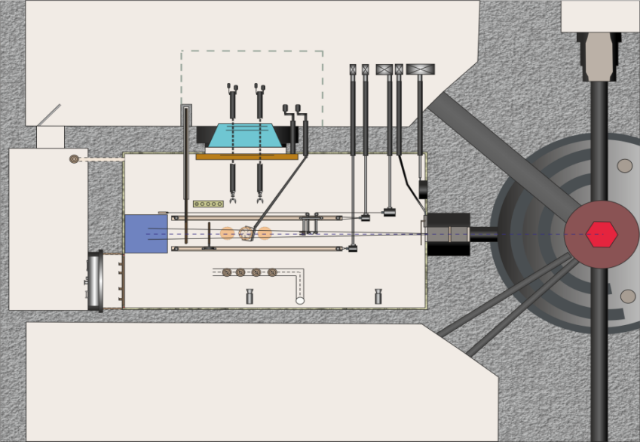 ГЭК
6 горизонтальных экспериментальных каналов:
для нейтронной радиографии
для физических исследований
для медицинского применения
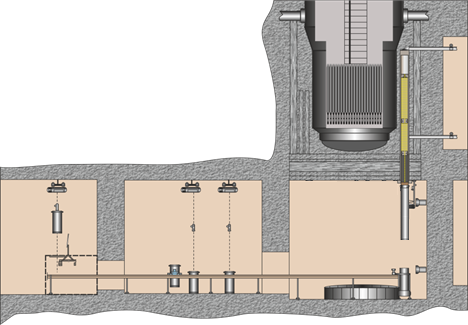 Камера нейтронной радиографии
7,1 м (длина) × 4,1 м (ширина) × 2,9 м (высота)
ВЭК
8 вертикальных экспериментальных каналов:
для ядерного легирования кремния (6 каналов.)
для нейтронно-активационного анализа (2 канала)
Установка легирования кремния
Экспериментальные возможности ИЯУ МБИР
Экспериментальные возможности ИЯУ МБИР
Характеристики на выходе из горизонтальных экспериментальных каналов МБИР
Предложение по использованию каналов МБИР для лучевой терапии
Основные требования к пучку нейтронов для лучевой терапии на выходе из коллиматора:
Исследования возможности лечения 
опухолей пучками нейтронов:
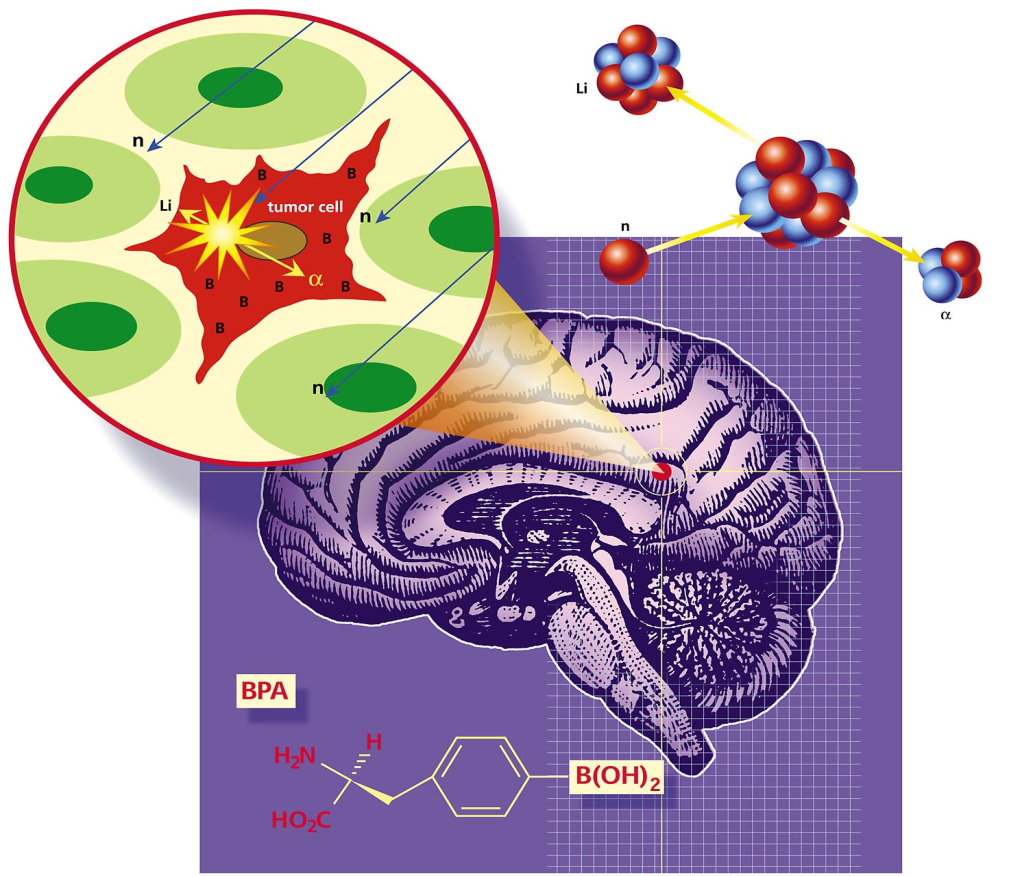 <номер>
Перспективные ГЭК МБИР
Расчет плотности потока нейтронов в ГЭК
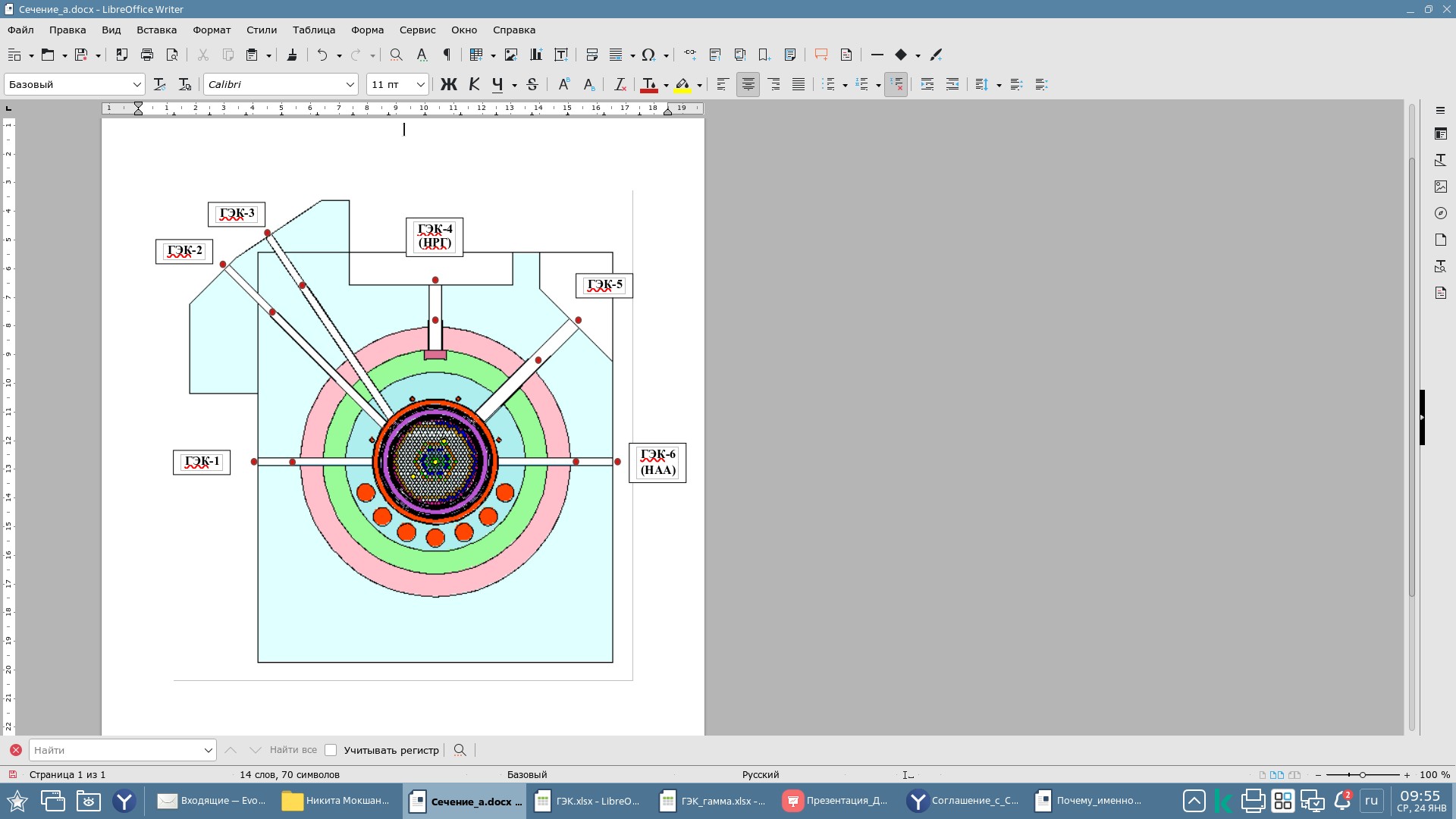 Расчет интенсивности гамма излучения для ГЭК
<номер>
Параметры пучка нейтронов  на выходе из канала для ГЭК-5
Сравнение характеристик пучка ГЭК-5 с пучками нейтронов реакторов для БНЗТ TAPIRO и MАРС
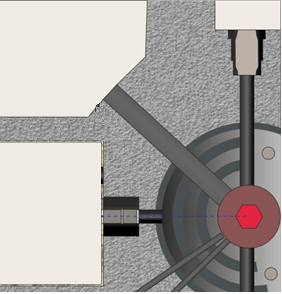 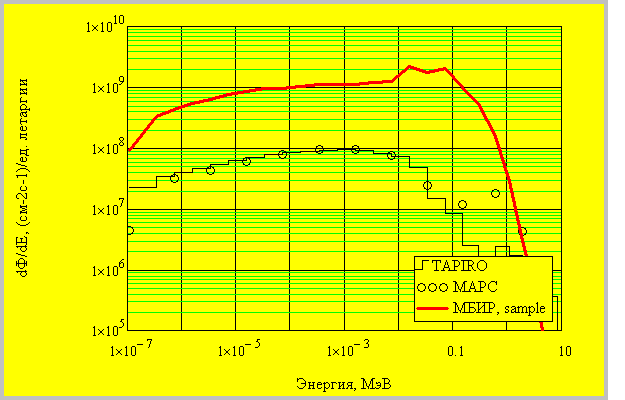 5
Распределение плотности потока нейтронов на выходе из коллиматора ГЭК-5
<номер>
Стратегия комбинированного применения БНЗТ и ФДТ
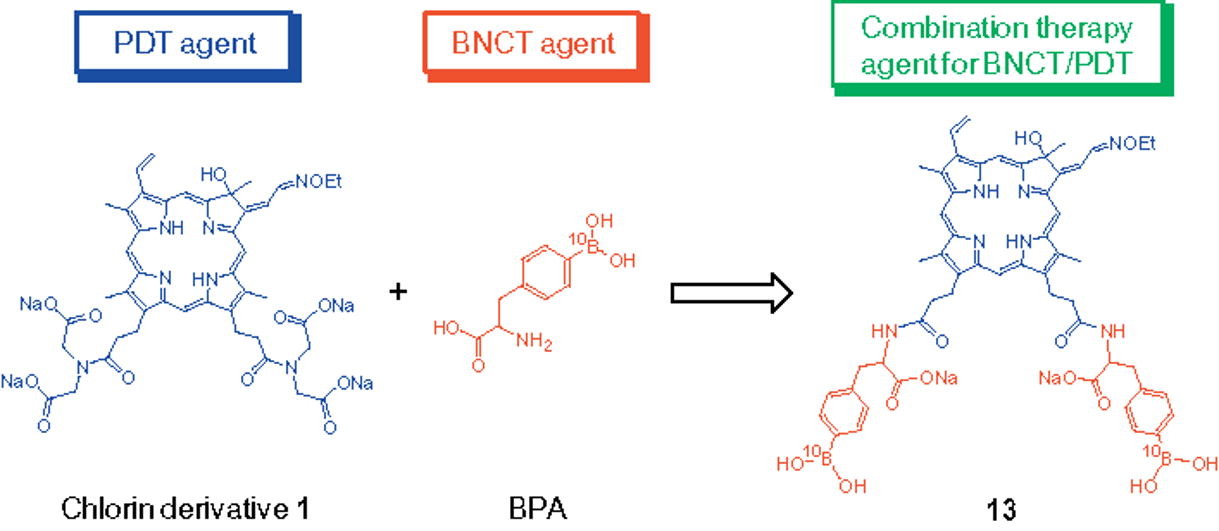 https://www.sciencedirect.com/science/article/pii/S0960894X14000845
<номер>
Актуальность задач для нейтрон-захватной терапии (НЗТ)
Принцип НЗТ прост и элегантен: ядро , доставленное  в опухоль, захватывает  тепловой нейтрон им производит плотноионизирующие частицы (пробег 4 – 9 м), которые локально в пределах клетки разрушают опухоль, не причиняя вреда здоровой ткани.
Соединение, содержащее , вводится внутривенно и избирательно накапливается в опухоли.
Практическое применение НЗТ стартовало в первой половине 50-гг XX в. на пучках реакторов:  Брукхэйвенского медицинского реактора  и реактора в Массачусетском университете.
Наибольшие успехи НЗТ на начальном этапе были достигнуты, кроме USA, в Японии и Южной Корее, позже в Финляндии и Нидерландах.
Быстро обнаружился основной недостаток применённых источников: малая интенсивность пучков; на первых реакторах были применены конвертеры тепловых нейтронов (фактически «бустеры»), делением  поднимающие интенсивность выходящего пучка.
В 50-60е годы сложилась классическая парадигма НЗТ, опирающаяся на полученный опыт: 
Интенсивность требуемого пучка эпитепловых нейтронов не менее  ; 
Минимальное «загрязнение» пучка гамма-излучением, а также тепловыми и быстрыми нейтронами.
10B + nth → [11B] → α + 7Li + 2,31 МэВ
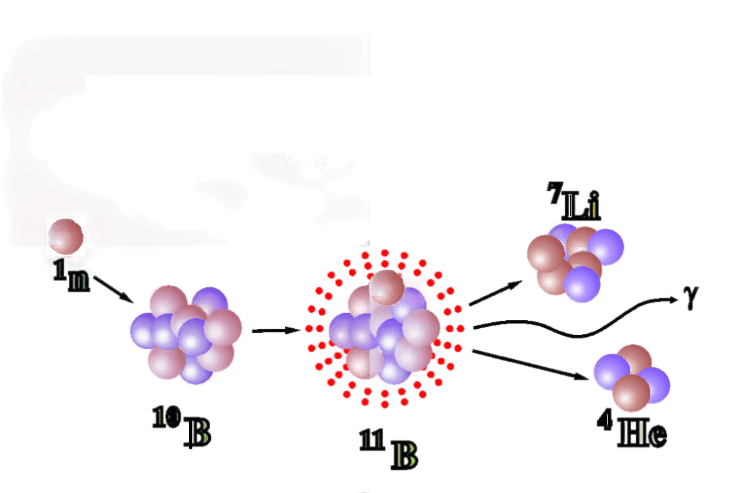 Развитие НЗТ
Развитие НЗТ было «подстёгнуто» появлением:
1) новых мощных источников, основанных на применении ускорителей (в т.ч. источников фотоядерных нейтронов) и нейтронных генераторов;
2) новой организацией вывода реакторных пучков.

Реактор МБИР: 
1. Нейтроны «отбираются» в непосредственной близости к АЗ;
2. Канал, выводящий пучок, обладает максимальной «светосилой»;
3. Жёсткий спектр нейтронов на выходе канала;
4. Большая плотность потока нейтронов на выходе канала.

С появление новых мощных источников нейтронов (прим. ускоритель) требуется максимально интенсивный исходный пучок с нейтронами достаточно высокой энергии. 
Его доработка выполняется модератором и «фильтрами», и входящий в ткань пучок формируется переменной толщиной модератора, таким образом, чтобы максимальная плотность тепловых нейтронов реализовывалась в локализации опухоли.
Спасибо
за внимание
Клинов Дмитрий Анатольевич
Заместитель научного руководителя по перспективным тематикам, АО «ГНЦ РФ – ФЭИ»
Тел.: +7 (484) 399 44 78
E-mail: dklinov@ippe.ru
www.rosatom.ru
12.03.2024